The Aviation Industry in Kentucky
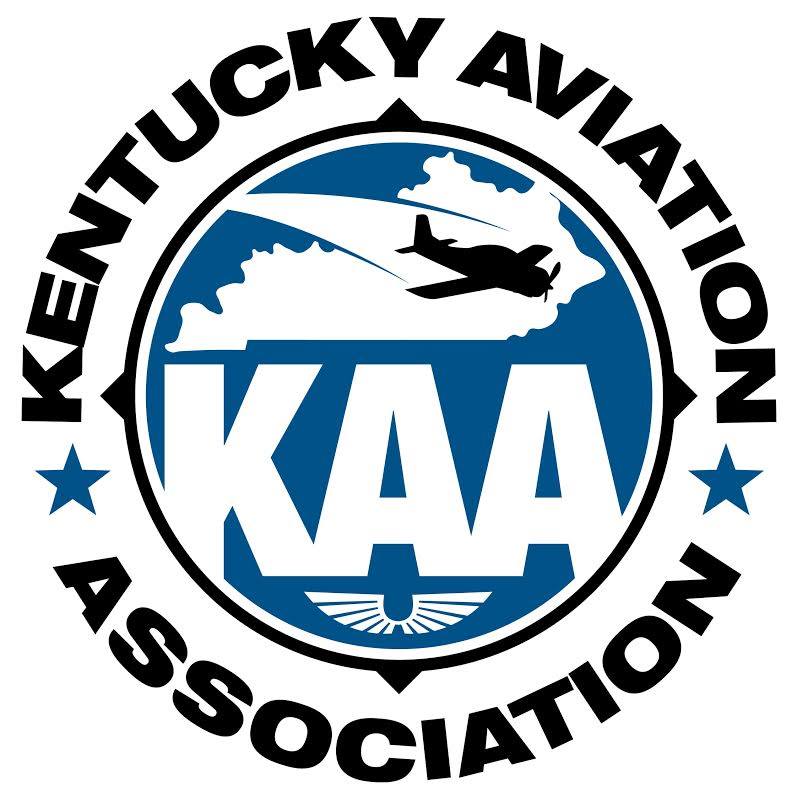 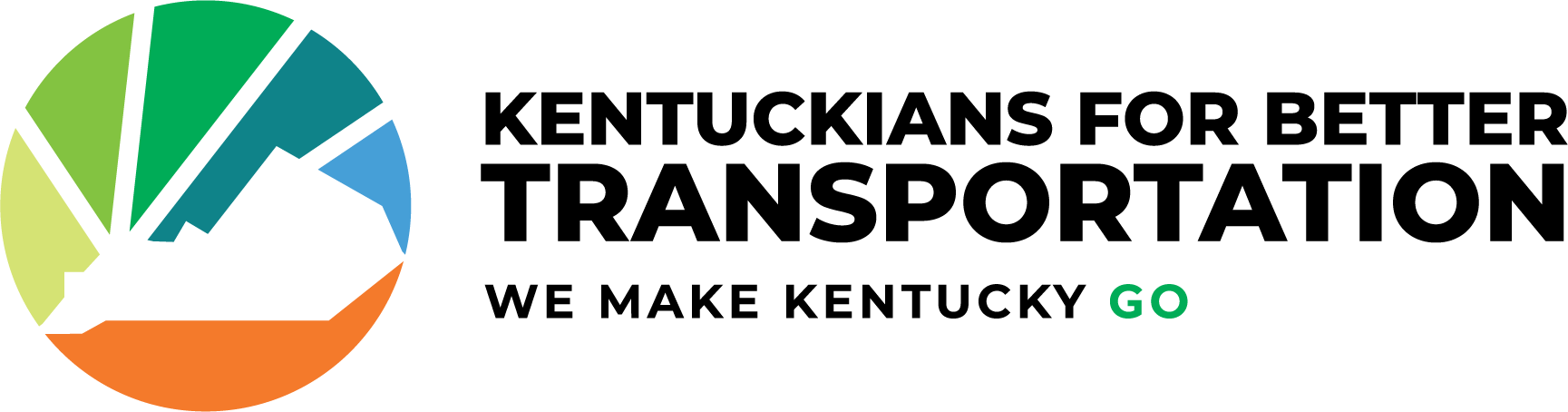 General Aviation Airports
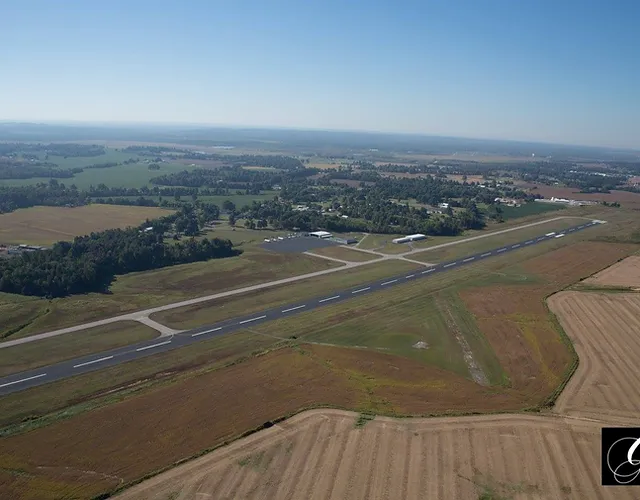 Purpose
 Daily Operations
 Local Economic Impact
 Typical Needs
Commercial Airports
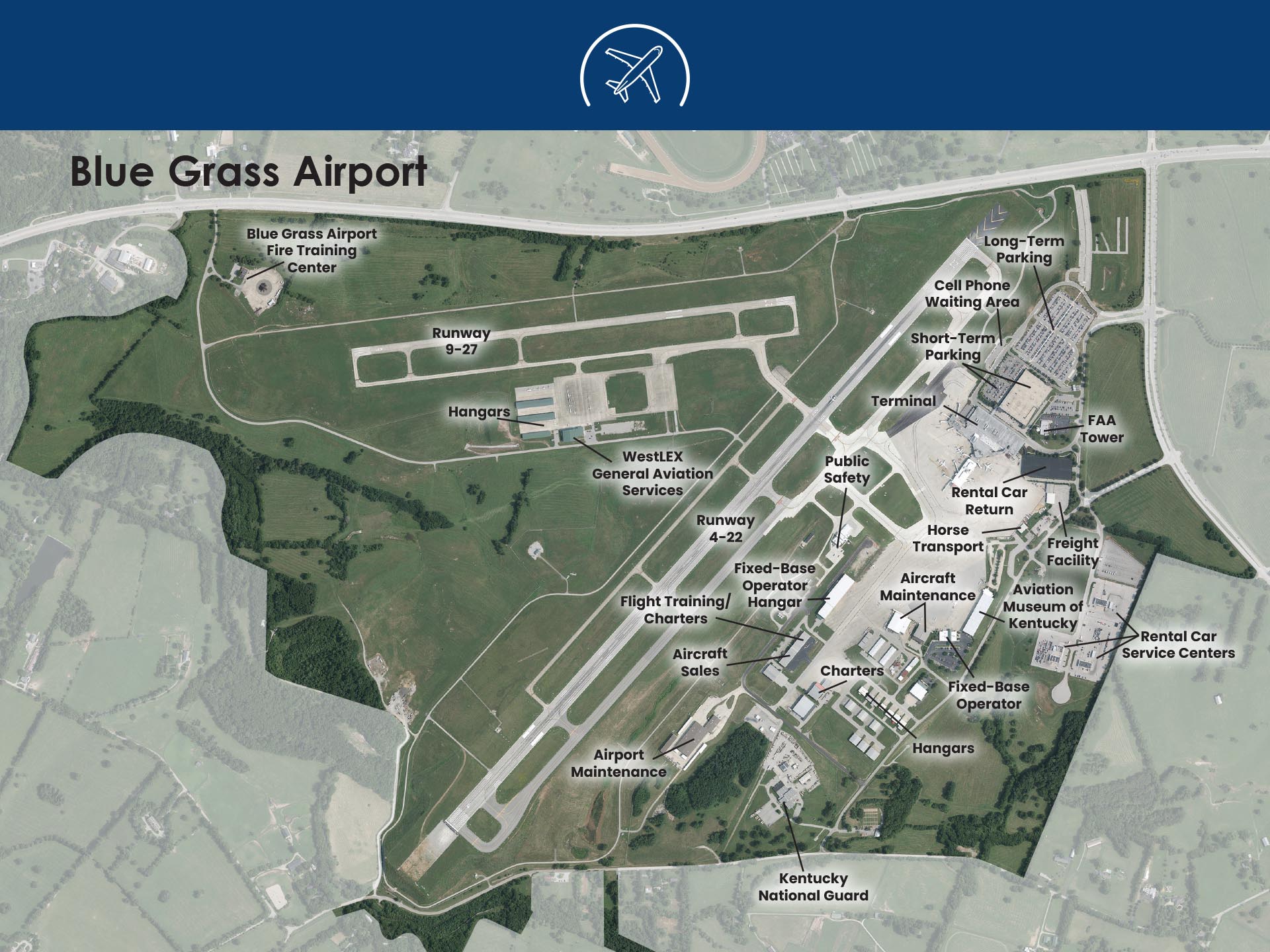 Purpose
 Daily Operations
 Local Economic Impact
 Typical Needs
Airport Challenges & Needs
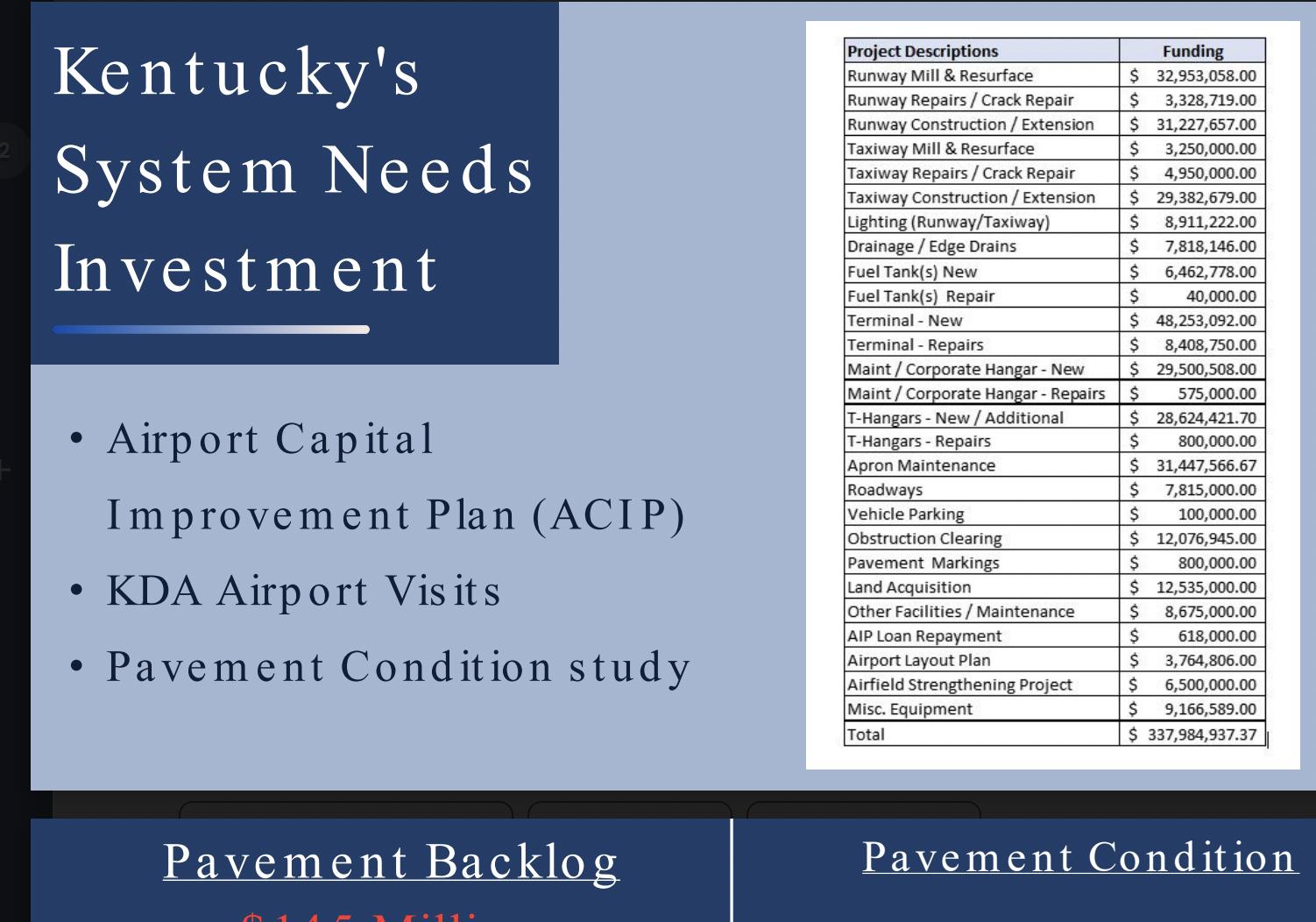 KDA System Needs Study
 Pavement
 Runway Improvements
 Aprons
 Terminals
Funding Proposal To Address Needs
$7.95M each year for General Aviation Airport support
 $7.95M each year for Commercial Service Airport support 
 $15M each year for infrastructure investment, such as pavement needs, available to all airports
Thank You!
Emily Herron, Airport Manager, Madisonville Regional AirportEric Frankl, Executive Director, Blue Grass Airport

Jennifer Kirchner, Executive Director, 
Kentuckians for Better Transportation (KBT)Paul Steely, President, Kentucky Aviation Association (KAA)